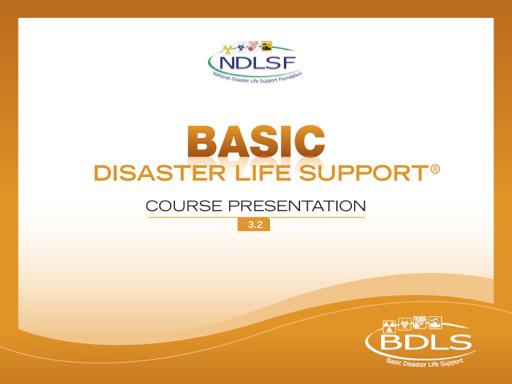 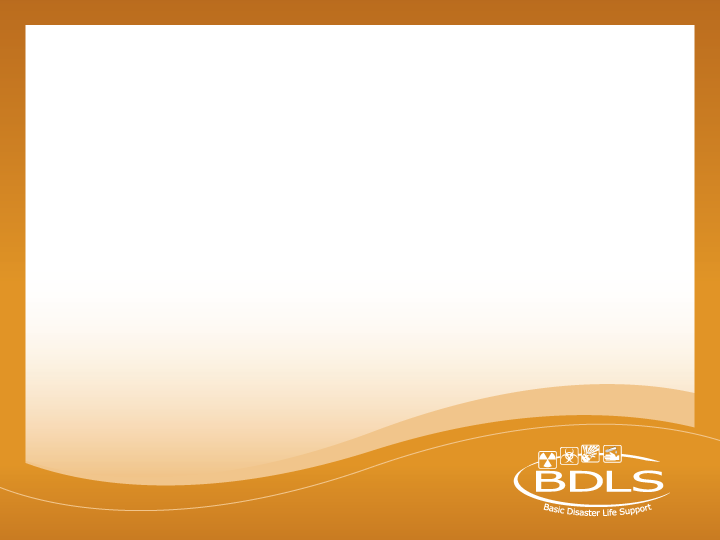 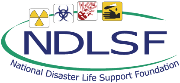 Session 3 – Lesson Five AMass Casualty Triage
Applied Learning Exercise
Scenario
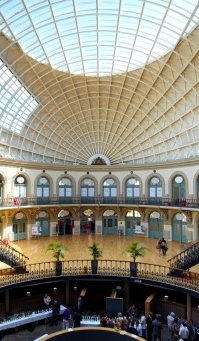 Upscale shopping center
Suspicious car 
Explosion and gunfire erupt 
You and local paramedic are nearby and uninjured
What issues need to
be addressed?
[Speaker Notes: Scenario:  

You are seated in the outdoor patio area of a local restaurant at a popular upscale shopping district; seated a few tables away you recognize an EMT paramedic eating lunch with his family. You hear a couple of car horns blowing and notice that a car has pulled up in front of a theater nearby and is blocking the intersection. The driver of this vehicle is noticed to get out of the car and begins walking toward your restaurant. Traffic jams around it and people gather around the suspicious car. The driver of this suspicious car, who is now standing across the street from you, turns around looking at the crowd gathering and appears to be using his cell phone…

…moments later, “EXPLOSION”!  The car in the intersection has just exploded. Debris has landed near your location but you are uninjured.  

As you stare in disbelief at what just happened, you remember the driver… he is seen still standing watching from across the street, while the crowd is frantically attempting to flee from the scene around him… you contemplate whether you should run to help or flee the scene as well.  

A police car immediately rounds the corner near where the driver is standing. It stops abruptly. As the officer attempts to get out of the car, the suspicious driver pulls out a handgun and fires several times. The officer is down, and the now driver-gunman is running away from the scene. 

As you turn around, you notice that the EMT paramedic, previously also having lunch, is now standing next to you.

As the dispersing crowd continues to move further away, the scene is now eerily quiet and time appears to be standing still. No other obvious medical personnel or uniformed law enforcement are seen.]
Situational Awareness
Can I now perform triage and treatment?
[Speaker Notes: Gaining situational awareness involves asking important and timely questions. The “DISAS” portion of the DISASTER Paradigm™ is a good method of remembering which issues are important to address promptly and ready you for the delivery of triage, if needed, and treatment of the casualties present.]
Scenario
Update
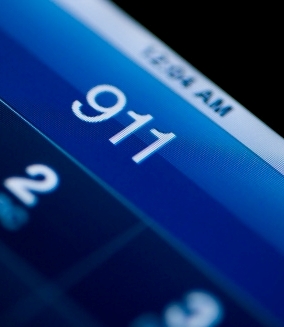 911 Operator informs you:
Do NOT hang up phone
Two ambulances (MICU) are nearby but in traffic
Police car has first aid and safety equipment in trunk
What is the next step?
[Speaker Notes: Scenario:  

You call 911 and the operator gives you the instructions noted on the slide. She also informs you that the police car should have a first aid kit, fire extinguisher, cones/flares, and safety equipment available in the trunk.

What is the next step? After introducing yourself to the paramedic, you ask him, “Do you know SALT triage?” to which he responds “Yes, let’s get to work!”

Next slide is Step 1: Global Sorting
The goal of global sorting is quickly to prioritize casualties for individual assessment. This is accomplished through simple voice commands. Evidence indicates that motor response carries reproducible prognostic validity. This identifies those casualties who are most likely to need immediate lifesaving interventions such as hemorrhage control. 

Note that language barriers, disabilities, and hearing loss can be confounders in the global sorting process with voice commands.

Global sorting is accomplished through two actions.]
Global SortingOutcomes
Who needs to know this information?
[Speaker Notes: Global sorting has identified the following groups with the number listed in each.  

Who should you tell this information to? The 911 operator as well as any scene leadership that has arrived. 

What is the total estimated number of casualties?  
Answer: 12]
SALT Triage
Step 2: Individual Assessment
L S I *
All
Yes
Control major hemorrhage
Open airway (if child, consider 2 rescue breaths)
Chest decompression
Autoinjector antidotes
Breathing?
Obeys commands or makes purposeful movement?
Has peripheral pulse?
Not in respiratory distress?
Major hemorrhage in control?
Minor injuries only?
Yes
Yes
Minimal
No
No
No
Dead
Delayed
Likely to survive
given current resources?
Yes
Immediate
No
Expectant
*LSI = lifesaving interventions
[Speaker Notes: Step 2, individual assessment, purposes to assess individual casualties within the prioritized groups identified in Step 1: global sorting. Step 2 begins with providing immediate lifesaving interventions where needed, and then assigns each casualty a triage category, as outlined in this flow diagram.

Remember to assess first those casualties who do not move or have clear evidence of life-threatening, salvageable injuries; assess second those casualties who are able to only wave; and assess third those casualties who could walk during global sorting.  

It is important to note that the ability to “walk” or “wave” does NOT determine the individual triage category, as triage category assignment is determined once lifesaving intervention need has been completed and a trained health professional has evaluated a casualty, as outlined in this diagram.]
Still
[Speaker Notes: The seven still casualties are evaluated first. [Encourage discussion]

Animation Sequencing:  
First click - shows the casualty presentation.  
Second click - shows the Life-Saving Interventions (LSI) options, either utilized or not utilized (item lined through), and notes the response to LSI.
Third click - lists the triage category options with best choice(s) identified.]
Still
[Speaker Notes: The seven still casualties are evaluated first.  [Encourage discussion]

Animation Sequencing:  
First click - shows the casualty presentation.  
Second click - shows the Life-Saving Interventions (LSI) options, either utilized or not utilized (item lined through), and notes the response to LSI.
Third click - lists the triage category options with best choice(s) identified.]
Still
[Speaker Notes: The seven still casualties are evaluated first. [Encourage discussion]

Animation Sequencing:  
First click - shows the casualty presentation.  
Second click - shows the Life-Saving Interventions (LSI) options, either utilized or not utilized (item lined through), and notes the response to LSI.
Third click - lists the triage category options with best choice(s) identified.]
Still
[Speaker Notes: The seven still casualties are evaluated first. [Encourage discussion]

Animation Sequencing:  
First click - shows the casualty presentation.  
Second click - shows the Life-Saving Interventions (LSI) options, either utilized or not utilized (item lined through), and notes the response to LSI.
Third click - lists the triage category options with best choice(s) identified.]
Still
[Speaker Notes: The seven still casualties are evaluated first. [Encourage discussion]

Animation Sequencing:  
First click - shows the casualty presentation.  
Second click - shows the Life-Saving Interventions (LSI) options, either utilized or not utilized (item lined through), and notes the response to LSI.
Third click - lists the triage category options with best choice(s) identified.]
Still
[Speaker Notes: The seven still casualties are evaluated first. [Encourage discussion]

Animation Sequencing:  
First click - shows the casualty presentation.  
Second click - shows the Life-Saving Interventions (LSI) options, either utilized or not utilized (item lined through), and notes the response to LSI.
Third click - lists the triage category options with best choice(s) identified. 

Make the point of how difficult this will be with a real 10 year old]
Still
[Speaker Notes: The seven still casualties are evaluated first. [Encourage discussion]

Animation Sequencing:  
First click - shows the casualty presentation.  
Second click - shows the Life-Saving Interventions (LSI) options, either utilized or not utilized (item lined through), and notes the response to LSI.
Third click - lists the triage category options with best choice(s) identified. 

Make point could be policemen or bad guy doesn’t matter still treat but look for secondary device]
Wave
[Speaker Notes: The wave casualties are evaluated second. [Encourage discussion]

Animation Sequencing:  
First click - shows the casualty presentation.  
Second click - shows the Life-Saving Interventions (LSI) options, either utilized or not utilized (item lined through), and notes the response to LSI.
Third click - lists the triage category options with best choice(s) identified.]
Wave
[Speaker Notes: The wave casualties are evaluated second. [Encourage discussion]

Animation Sequencing:  
First click - shows the casualty presentation.  
Second click - shows the Life-Saving Interventions (LSI) options, either utilized or not utilized (item lined through), and notes the response to LSI.
Third click - lists the triage category options with best choice(s) identified. 

The casualty presentation should prompt the students to consider severe allergic reaction/anaphylaxis as a possible cause for this “wave” casualty.  This allows for a brief discussion of what constitutes an “antidote”/reversal medication for life-threatening presentations. In this casualty, the use of an Epi-pen for anaphylaxis may be indicated.]
Wave
[Speaker Notes: The wave casualties are evaluated second. [Encourage discussion]

Animation Sequencing:  
First click - shows the casualty presentation.  
Second click - shows the Life-Saving Interventions (LSI) options, either utilized or not utilized (item lined through), and notes the response to LSI.
Third click - lists the triage category options with best choice(s) identified.]
Walk
[Speaker Notes: The walk casualties are evaluated last. [Encourage discussion]

Animation Sequencing:  
First click - shows the casualty presentation.  
Second click - shows the Life-Saving Interventions (LSI) options, either utilized or not utilized (item lined through), and notes the response to LSI.
Third click - lists the triage category options with best choice(s) identified. 

Make the point that likely is better to keep mom with daughter than to move to minimal “area”]
Walk
[Speaker Notes: The walk casualties are evaluated last. [Encourage discussion]

Animation Sequencing:  
First click - shows the casualty presentation.  
Second click - shows the Life-Saving Interventions (LSI) options, either utilized or not utilized (item lined through), and notes the response to LSI.
Third click - lists the triage category options with best choice(s) identified.]
SITREP:
Triage Status Report
[Speaker Notes: Once you have completed the initial mass casualty triage, it is important to report the findings in a useful manner to the emergency operations center or key emergency management point of contact. 

Make the point there may be a variable number in immediate vs delayed represents the fact that some variability in triage category assignment is normal and depends on clinical judgment in interpreting response to interventions as well as answering key questions for triage category assignments. For example, the 28-year-old man with the chest injury that was treated with chest decompression may be assigned the triage category immediate (if you feel that the casualty still has ongoing respiratory distress by virtue of having sustained an intrathoracic penetrating injury) or delayed (if you feel that the improvement noted after needle chest decompression has resolved the immediate respiratory distress).

Also remind that the categories may change]
SITREP:
Triage Status Report
[Speaker Notes: Slides 25-29: These summary tables list the casualties assigned to each triage category after the initial lifesaving interventions. This is important to do after the initial triage prioritization, as you will soon need to determine the transportation order and ongoing scene treatment of the casualties. This will require effective communication as well as effective utilization of available resources.]
SITREP:
Triage Status Report
[Speaker Notes: After initial SALT triage, these are the casualty groupings. [Engage audience—any surprises?]]
SITREP:
Triage Status Report
[Speaker Notes: After initial SALT triage, these are the casualty groupings. [Engage audience—any surprises?]

Make the point that this artificial scenario likely does not reflect reality and there would be far more minimal patients]
SITREP:
Triage Status Report
[Speaker Notes: After initial SALT triage, these are the casualty groupings. [Engage audience—any surprises?]]
SITREP:
Triage Status Report
[Speaker Notes: After initial SALT triage, these are the casualty groupings. [Engage audience—any surprises?]

Make the point this is where public safety and medical response cross, goal is not to move these casualties to preserve evidence and bring perpetrators to justice.]
Scenario
Update
EMS and law enforcement on scene:
Ask if you are injured
Briefly discuss the SITREP findings with you
Request that you have a seat in a nearby police car 
What are your thoughts now?
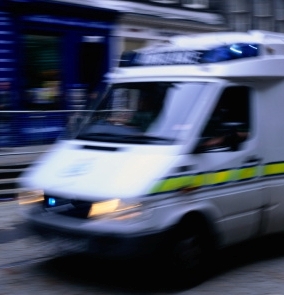 [Speaker Notes: Once EMS and law enforcement professionals are on the scene, it is important to listen and follow the directions that they provide you. As they assume control of the scene, they are viewing you as an important source of situational awareness, as you have first-hand information on the scene management that has occurred; however, they also view you as a possible casualty, and they will want to ask you and address any injuries you may have sustained. They will likely, if you are not injured, want you to be placed in a safe but accessible site as noted on the slide.]
SALT TriageAfter-Action Review
The purpose of SALT triage is to identify those most likely to survive
Global sorting identifies where lifesaving interventions will be most needed
Lifesaving interventions (LSI) should always be done before triage category assignment
Available resources will influence triage category assignment
[Speaker Notes: Following an event, it is important to complete an after action review. Mass casualty triage is a challenging task requiring simple, effective methods that can be completed very timely. The purpose of SALT triage is to identify those most likely to survive. Global sorting identifies where lifesaving interventions will be most needed. Lifesaving interventions should always be done before triage category assignment. Available resources will influence triage category assignment.]
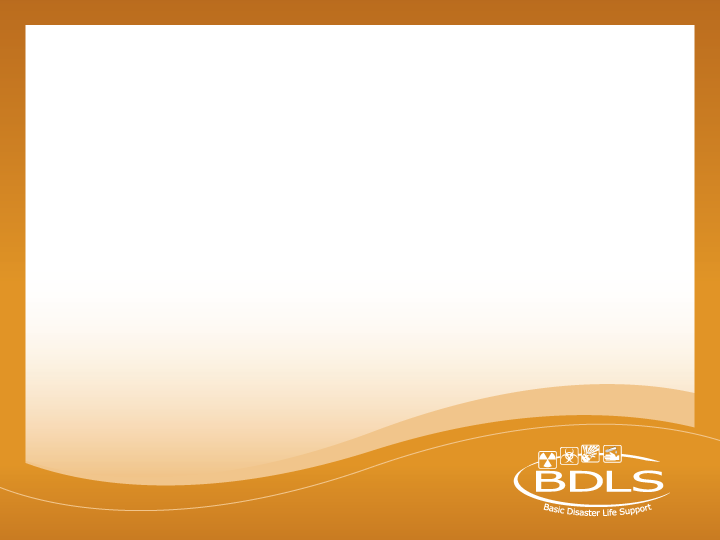 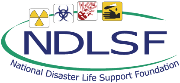 Questions?